Discrimination Complaint ProceduresGAP-902
Office for Civil Rights and Small Business Development
200 Mero Street
Frankfort, KY 40622
Phone: (502) 564-3601
Fax:  (502) 564-1491
PURPOSE
The Cabinet is committed to ensuring an environment free from discrimination and harassment against employees and those who conduct business with the Cabinet, as described in GAP‐803, “Anti-harassment/Anti-discrimination.”
The Cabinet’s EEO/civil rights complaint procedures establish the process for filing, investigating, and resolving employment discrimination complaints.
Purpose
Continued
These procedures also:

Ensure an immediate and fair method for the resolution of discrimination complaints.

Encourage resolution of alleged unlawful discrimination complaints.

Provide opportunities to discuss, informally and confidentially, any allegations of unlawful discrimination.

Provide a mechanism to ensure that individuals may pursue resolution free from interference, coercion, reprisal, or any other form of retaliation.
Purpose
Continued
Protection from Retaliation
Any employee may participate in the EEO/civil rights complaint procedure without fear of retaliation. 
		
Any retaliatory action will be treated as a separate and distinct cause for complaint.

Any interference, coercion, reprisal, or other intimidation against an employee who has participated in the EEO/civil rights complaint procedures shall result in disciplinary action against the responsible individual(s).
Processes of the Internal EEO/Civil Rights Complaint Procedures
Inquiry

 Informal Complaint

3. Formal Complaint
INQUIRY
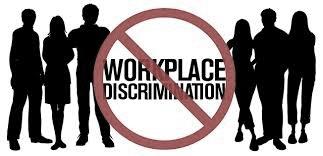 With whom do I file an inquiry?
Any member of management.

The Employee Compliance Branch.

An EEO counselor.

The Office for Civil Rights and Small Business Development (OCRSBD).
	

Note:  The Cabinet’s EEO counselors include the Administrative Coordinator in each highway district and the EEO coordinator in OCRSBD.
Inquiry
Continued
Recipient’s Responsibilities
The recipient of the inquiry shall review the complaint procedure in GAP-902 with the individual making the inquiry. 

The recipient of the inquiry shall forward the inquiry to OCRSBD within 2 working days of receipt, not including the day the inquiry is made. 

Within 15 working days of being notified of the inquiry, OCRSBD may discuss the inquiry with the complainant in order to resolve the inquiry informally.
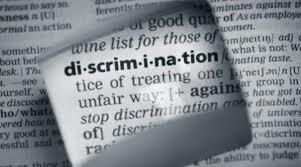 Note:  The inquiry process may be bypassed, and a formal complaint can be filed with OCRSBD at any time.
INFORMAL COMPLAINT
If the inquiry is not resolved, OCRSBD may bring the issue to the attention of management and persons other than the individual making the inquiry to determine whether the inquiry may be resolved informally. 

If the inquiry cannot be informally resolved, OCRSBD shall accept the inquiry as a formal complaint.
Note:  Like the inquiry, the informal complaint process may be bypassed, and a formal complaint can be filed with OCRSBD at any time.
FORMAL COMPLAINT
Procedure for Requesting a Formal Investigation
Formal Complaint 
Continued
Complete and sign the TC 18-6 form, EEO Complaint.

Access the TC 18-6 form at https://intranet.kytc.ky.gov/apps/forms/pages/home.aspx: TC 18 Civil Rights and Small Business Development folder, TC 18-6 EEO Complaint.

Include the complaint’s basis (race, color, sex, etc.), issues (equal pay, failure to promote, etc.), incident dates, identity of the accused, names of supporting witnesses, and any attachments if applicable.  

Contact the Cabinet’s EEO counselors or OCRSBD for technical assistance as necessary.
Formal Complaint 
Continued
Formal Complaint Timeline
OCRSBD allows the complainant 60 days to return the TC 18-6 EEO Complaint form.

Failure to return the form within 60 days will result in a closure of the complaint. 

The complainant may resubmit or refile the complaint at any time.
Formal Complaint Investigation
As appropriate, the assigned EEO investigator shall:
Notify the office or department head of the affected work unit of the complaint investigation.

Inform the accused of the factual allegations and give him or her an opportunity to respond by submitting supporting documentation, witnesses’ names, and other relevant material.

Conduct on‐site fact finding to collect information; interview the complainant, accused, and all witnesses regarding information relevant to the complaint; and review official files and records.
Formal Complaint Investigation 
Continued
Collect and tabulate personal data relative to the complaint (timesheets, application, disciplinary actions, etc.) in order to provide comparative and documentary evidence.

Request signed statements from all relevant witnesses.

Compile statistical data (terminations, new hires, etc.) relevant to the issues cited in the complaint.

Review personnel files of complainant and other key employees named in the complaint.
Formal Complaint Investigation 
Continued
Unsubstantiated Complaint
OCRSBD issues a letter of findings indicating the claims were not substantiated to the complainant, the accused, and the office or department head.
Formal Complaint Investigation 
Continued
Sixty Days
The entire investigatory process for the formal complaint should not exceed 60 days from the date OCRSBD receives the completed and signed TC 18-6 EEO Complaint  form or the date OCRSBD receives the initial inquiry, whichever comes last. 

Upon written notification to the complainant, OCRSBD may extend the completion date of the investigation.
RESPONSIBILITIES OF DEPARTMENTS, 
OFFICES, & DISTRICTS
Supervisors shall not request major disciplinary action against employees based on allegations raised in a complaint until the completion of the investigation.

Cease-and-desist orders shall be issued by OCRSBD.

Placement on special investigative leave shall be issued by the Office of Human Resource Management (OHRM).
RETALIATION
No employee shall retaliate against anyone who raises a complaint.

Any employee who is found to have retaliated shall be subject to disciplinary action, up to and including dismissal.
WITHDRAWAL OF COMPLAINT
To withdraw a complaint of discrimination, the complainant shall submit to OCRSBD a written request stating the reasons for withdrawal.

OCRSBD shall accept the request for withdrawal unless the office determines either of the following:

The complainant was coerced, harassed, or compelled to withdraw the complaint.

The nature of the allegations merits further investigation.
Upon acceptance of the request to withdraw the complaint, OCRSBD shall notify all relevant individuals in writing of the decision to withdraw.

Upon rejection of the request to withdraw the complaint, OCRSBD shall notify the complainant in writing of the decision to proceed with the investigation.
Questions?
Kentucky Transportation Cabinet
Office for Civil Rights and Small Business Development 
200 Mero Street
Frankfort, KY 40622
Phone: (502) 564-3601
Fax:  (502) 564-1491